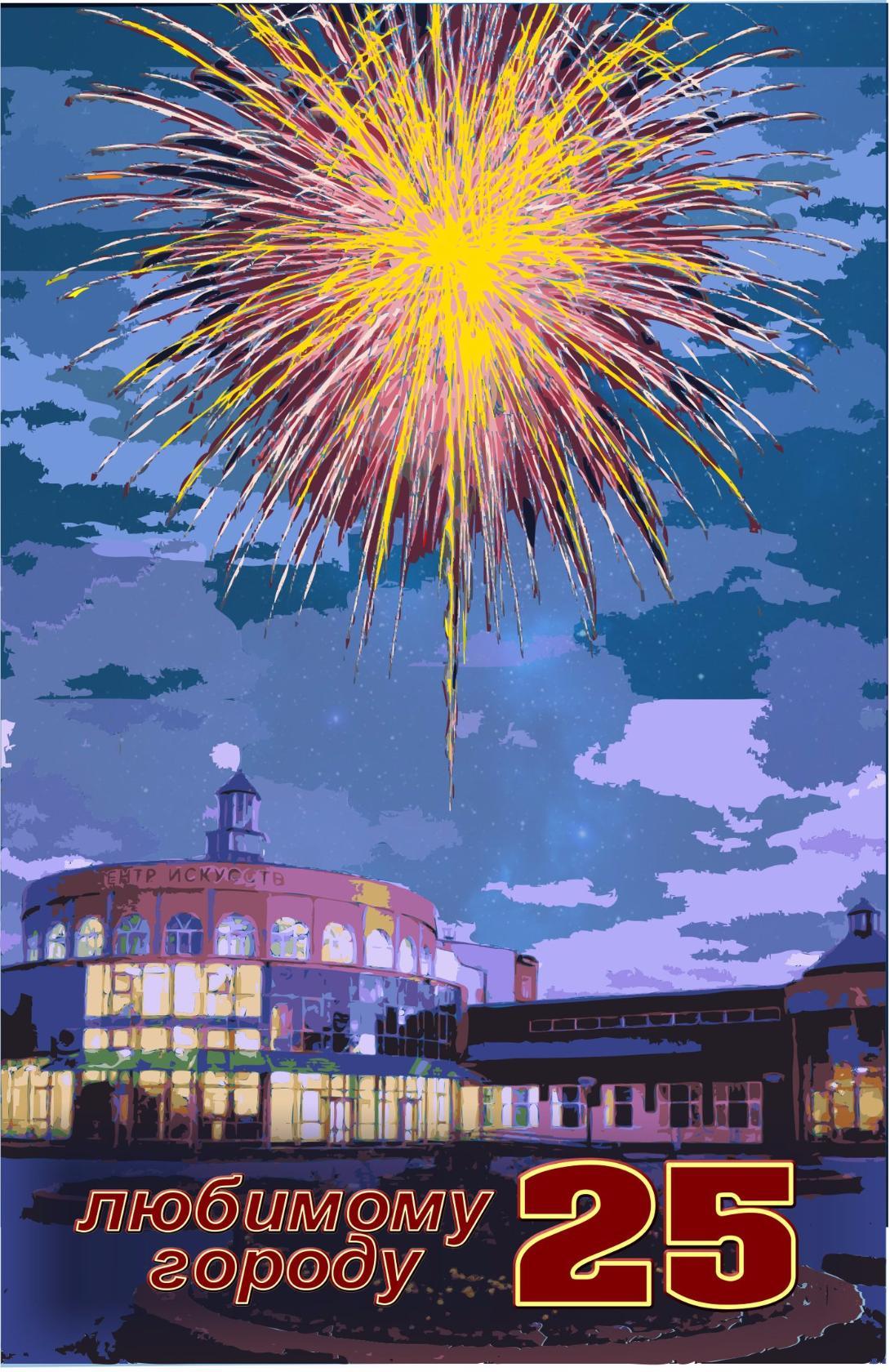 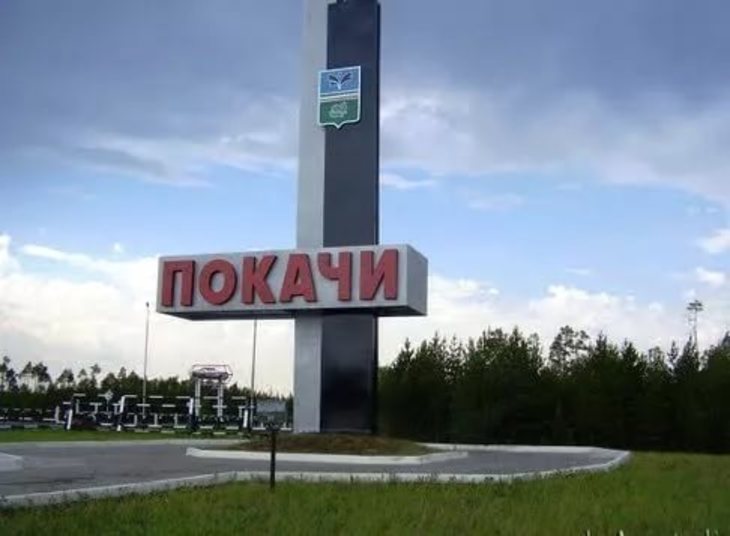 Город Покачи 
Нижневартовский район
  Тюменская область
  ХМАО-Югра
Подготовила:  Лядская Елена Александровна
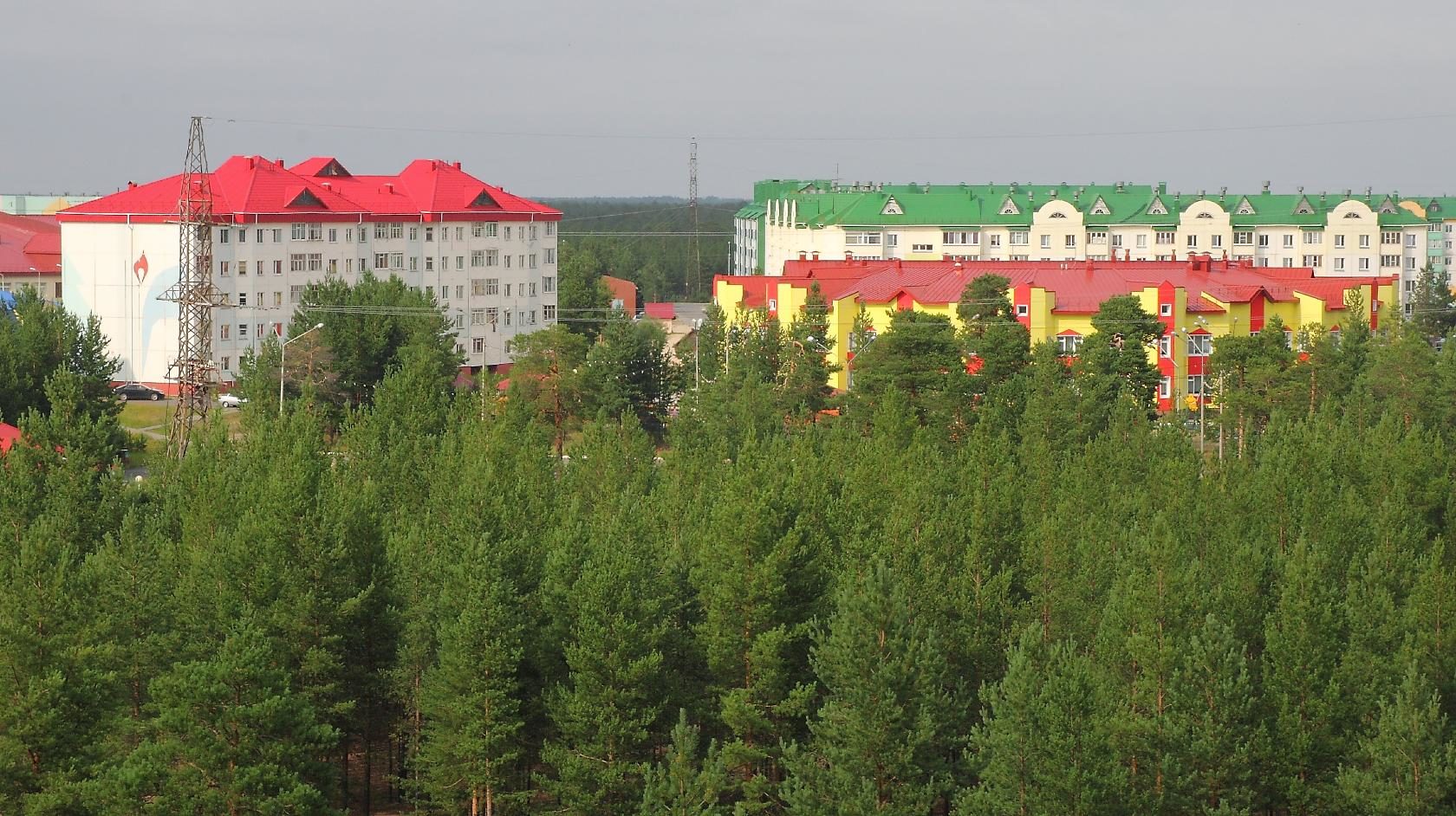 Город небольшой,
Город мой надёжный,
Город молодой,
Покачи-таёжный.
Не Печорский,и не Камский,
А родной,Аганский.
Пусть Руси ты не известен,
Хоть немног и невелик,
Но в моей душе уместен
Твой сибирский лик.
Наши достопримечательности:
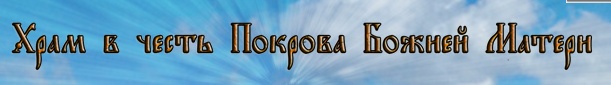 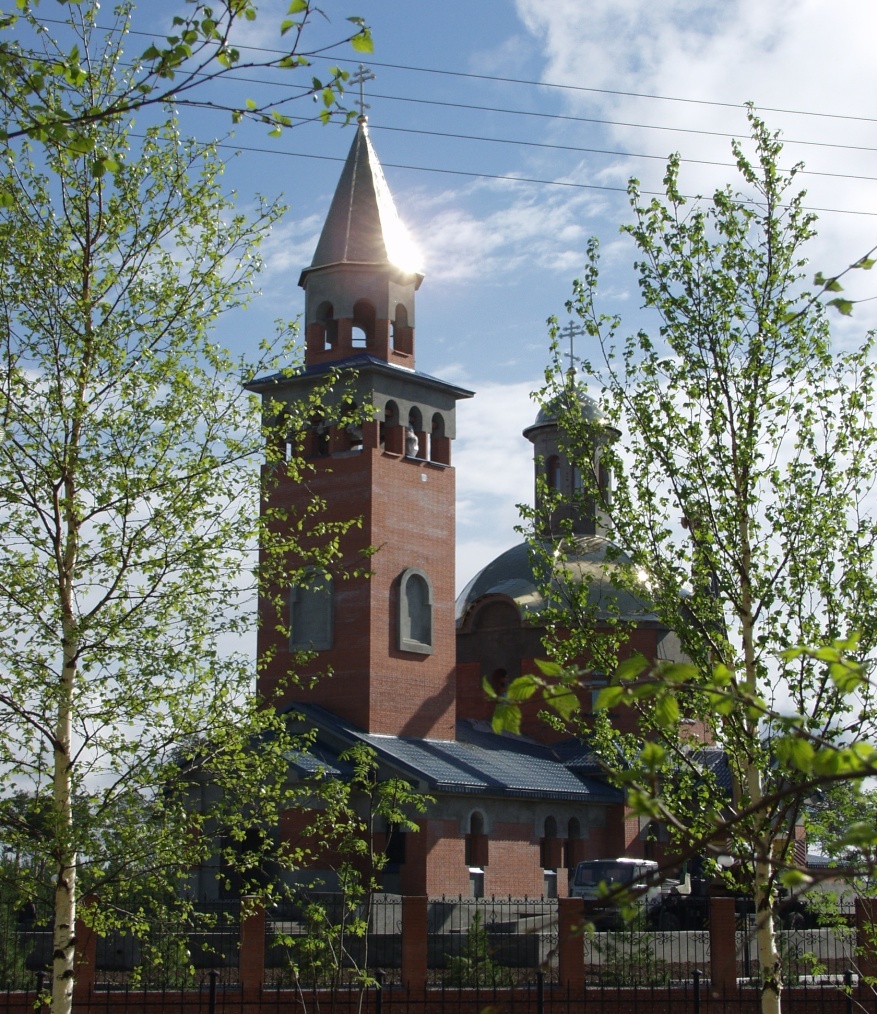 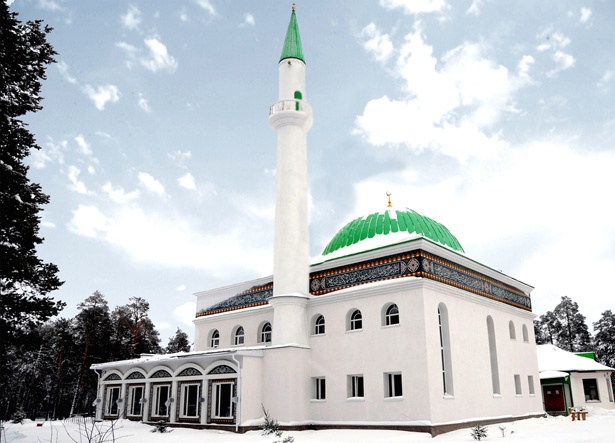 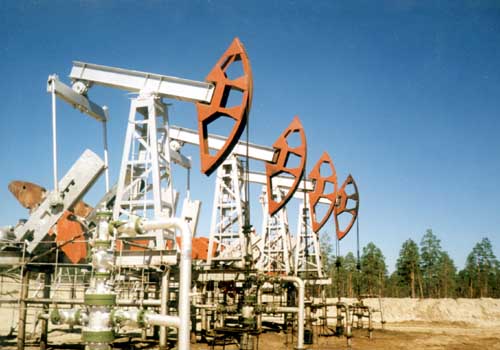 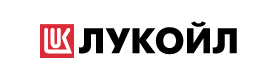 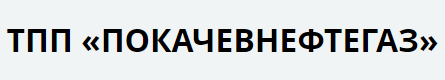 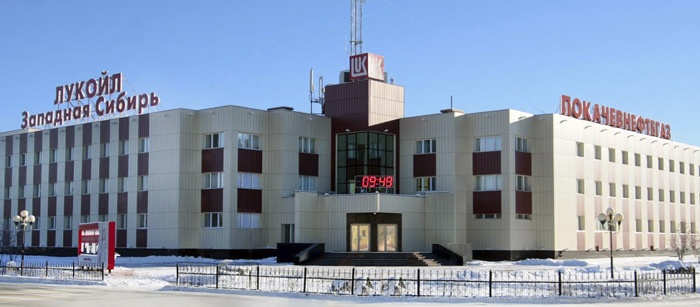 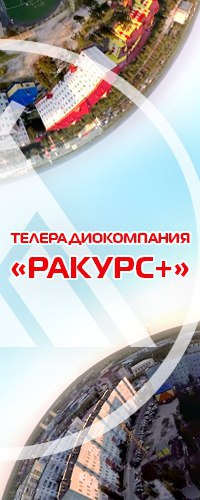 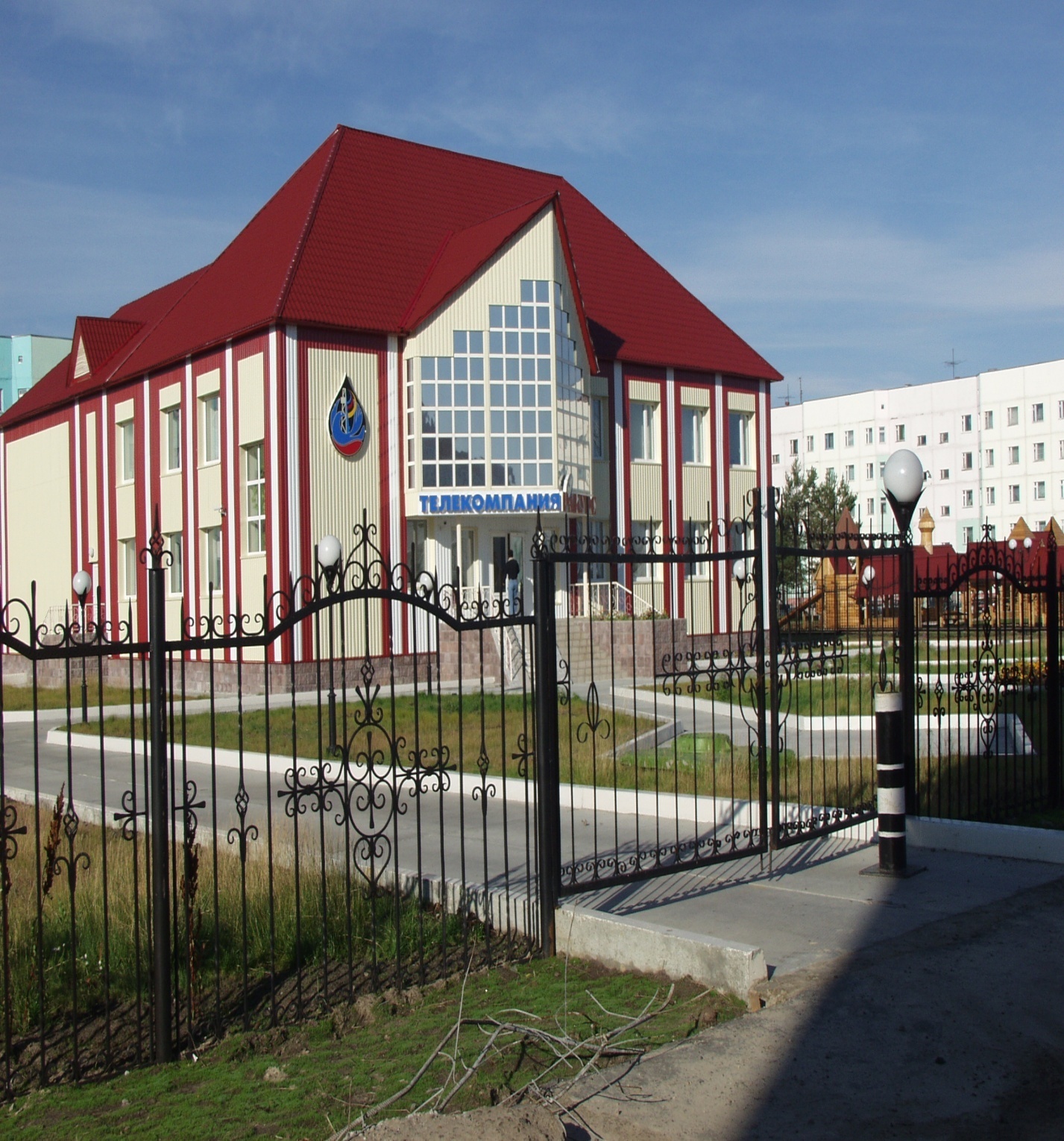 ТАЁЖНЫЕ КРАСОТЫ
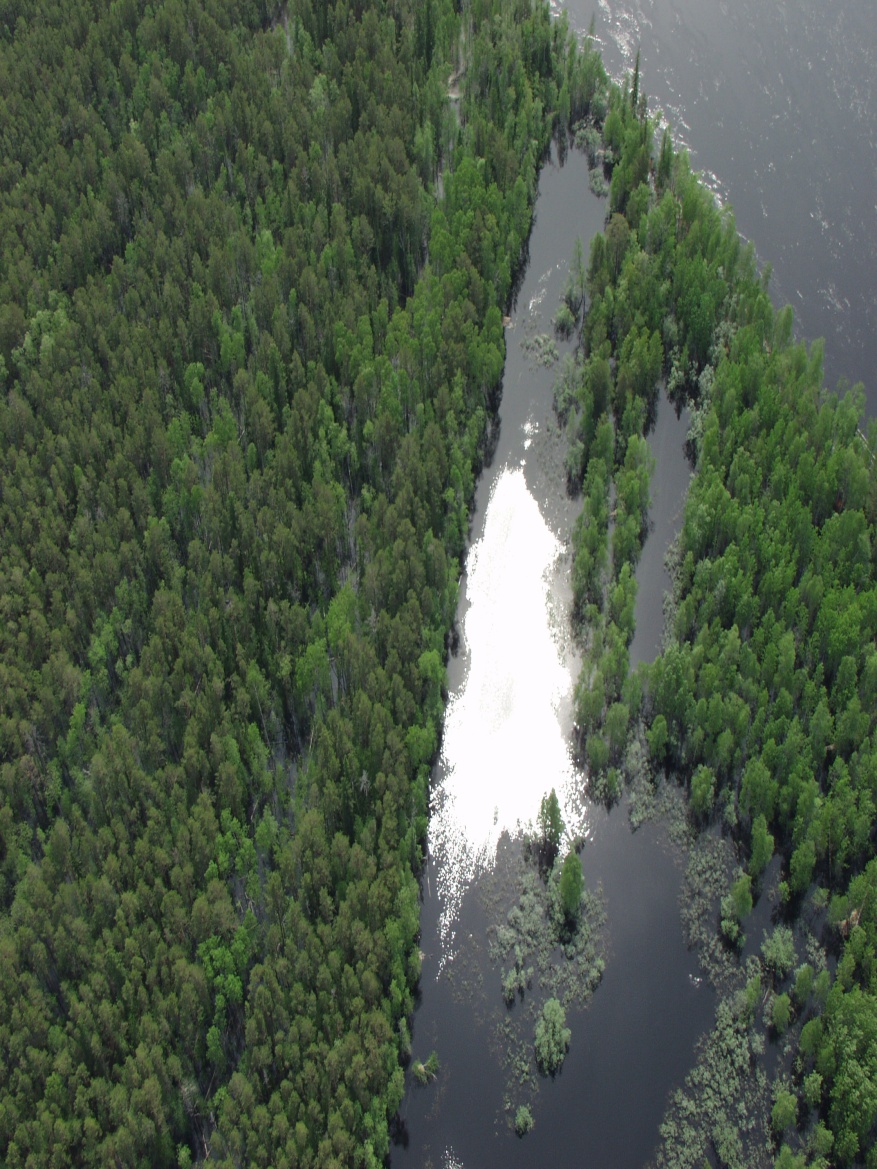 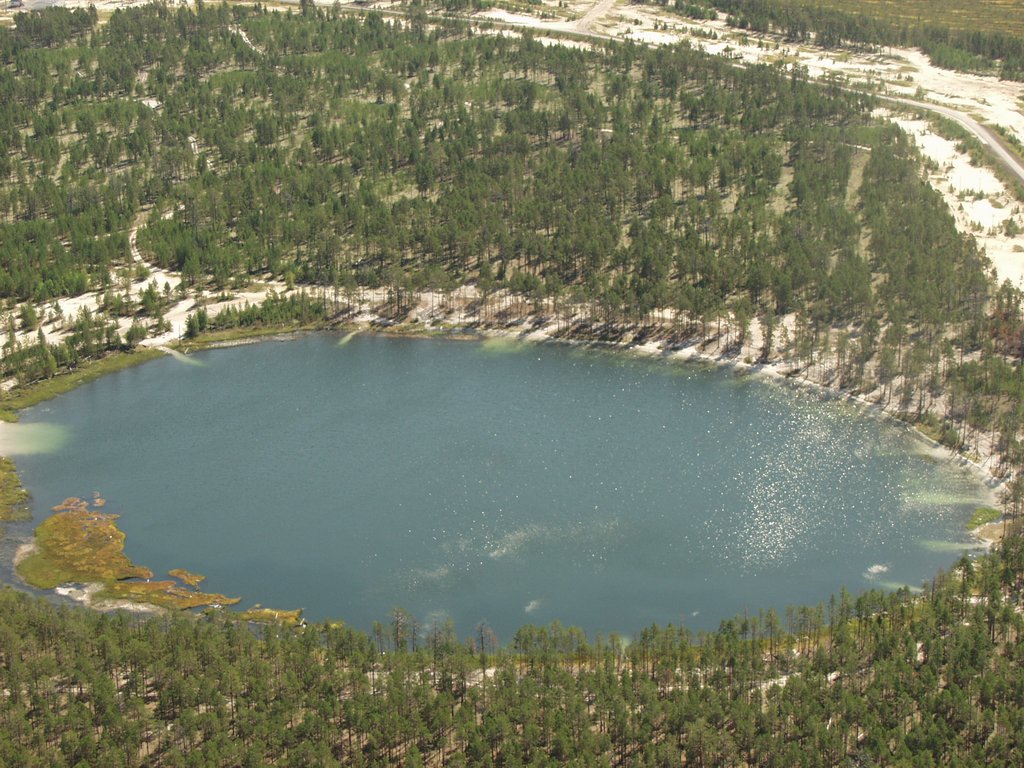 Наша летопись богата,
Унаследовав от ханта
И болота,и леса,
И еловые поля,
И зелёные долины,
И высокие холмы,
И аганские глубины
Красою гордою полны.
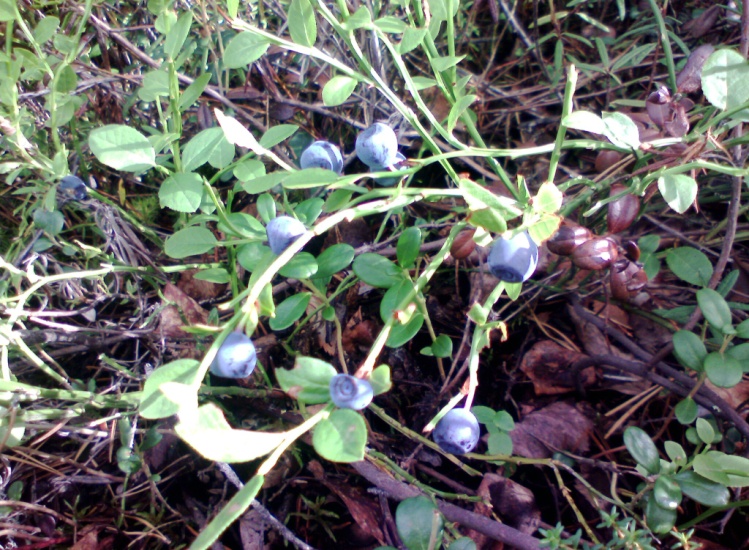 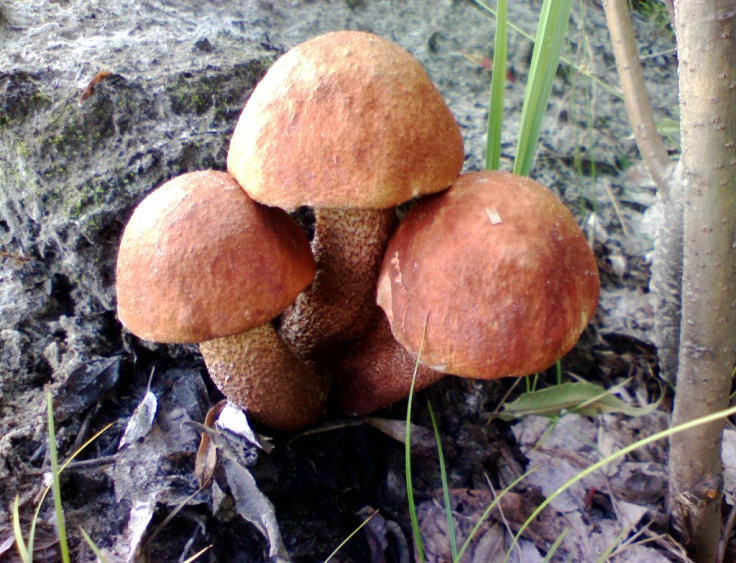 Орехи, ягоды, грибы – 
природы вечные дары
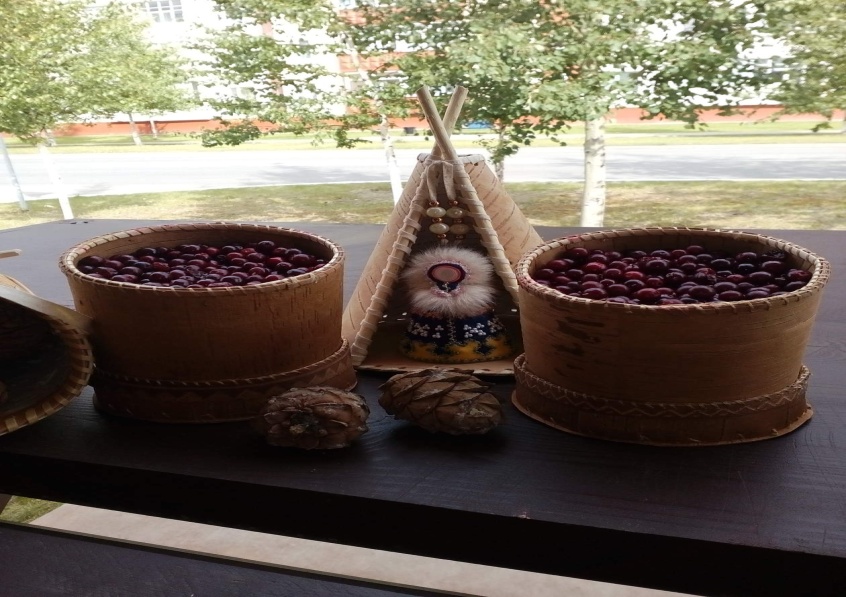 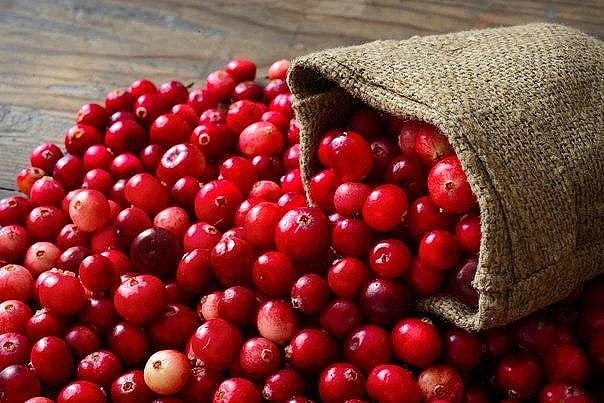 В рамках социального партнерства между правительством Югры и нефтяной компанией «ЛУКОЙЛ» к 25-летнему юбилею города Покачи  построен новый сквер.
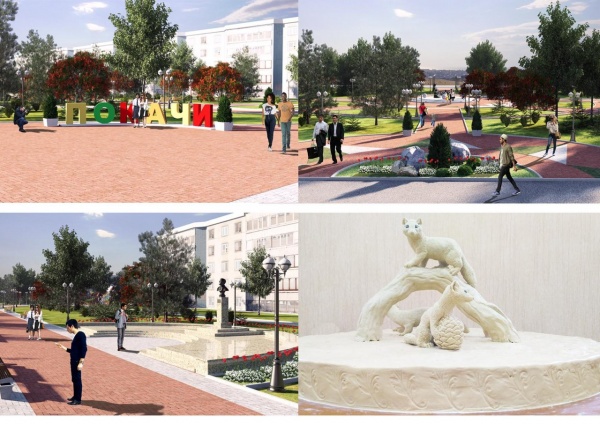 Проект сквера «Таёжный»
Композиция «Соболиная семейка», соболь – символ Покачей.
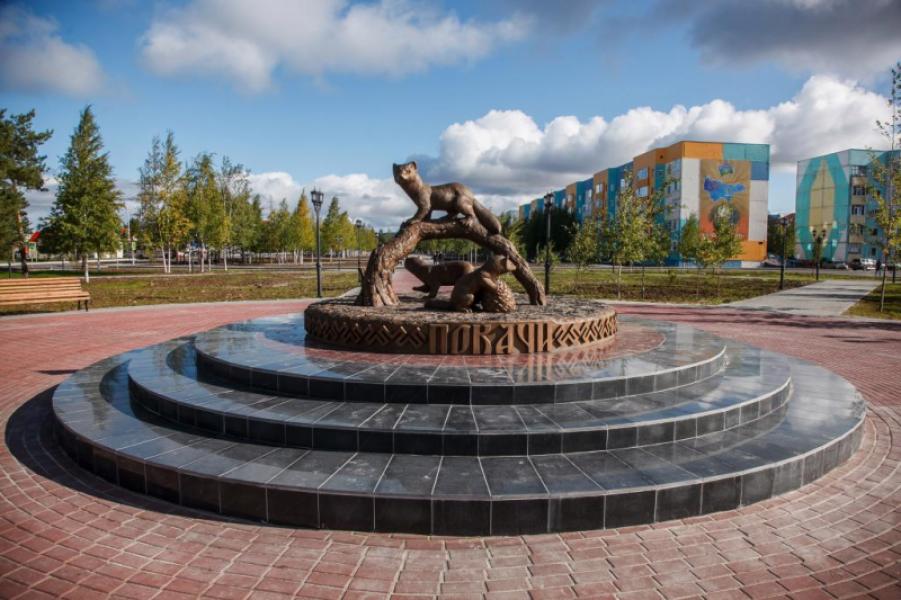 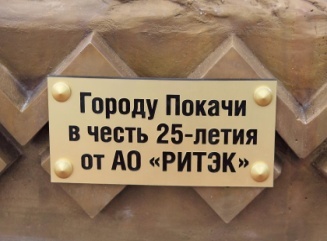 На территории сквера действует игровой комплекс «Кремль»
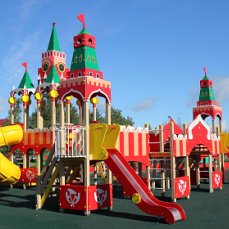 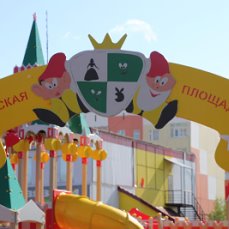 С ДНЁМ РОЖДЕНИЯ ЛЮБИМЫЙ ГОРОД!
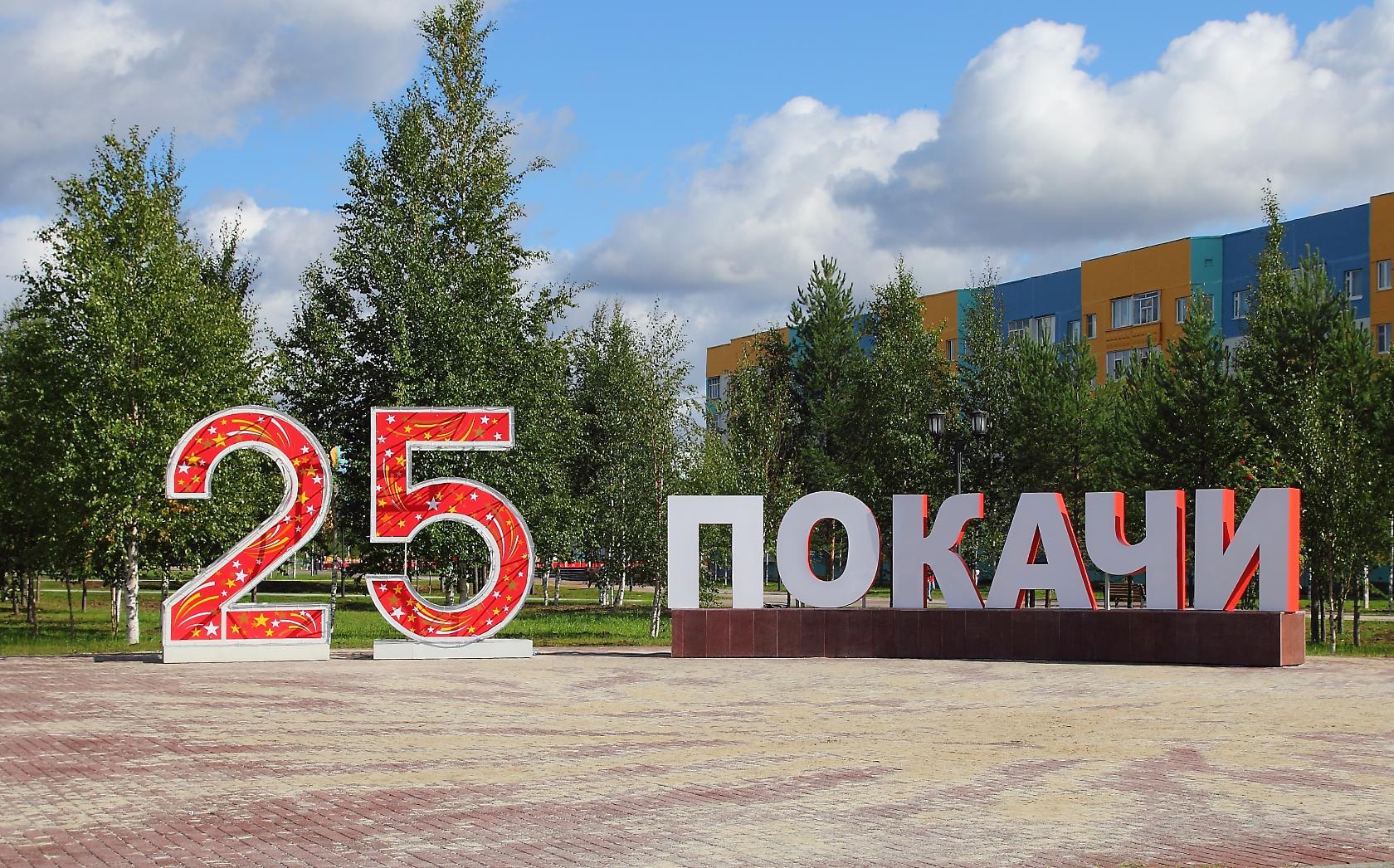 Город всех надежд,
Мой уютный край,
Как ты же прекрасен!
Радостью сияй!
ИСПОЛЬЗОВАННЫЕ ИСТОЧНИКИ:

http://ljubimaja-rodina.ru/stikhi/109-stikhi-pro-gorod-pokachi.html
https://vk.com/albums-82878625
https://ok.ru/pokachi/photos
https://ok.ru/mypokachi/album/54392371282019